Figure 7. Distribution of chemical-induced disease relations in the corpus.
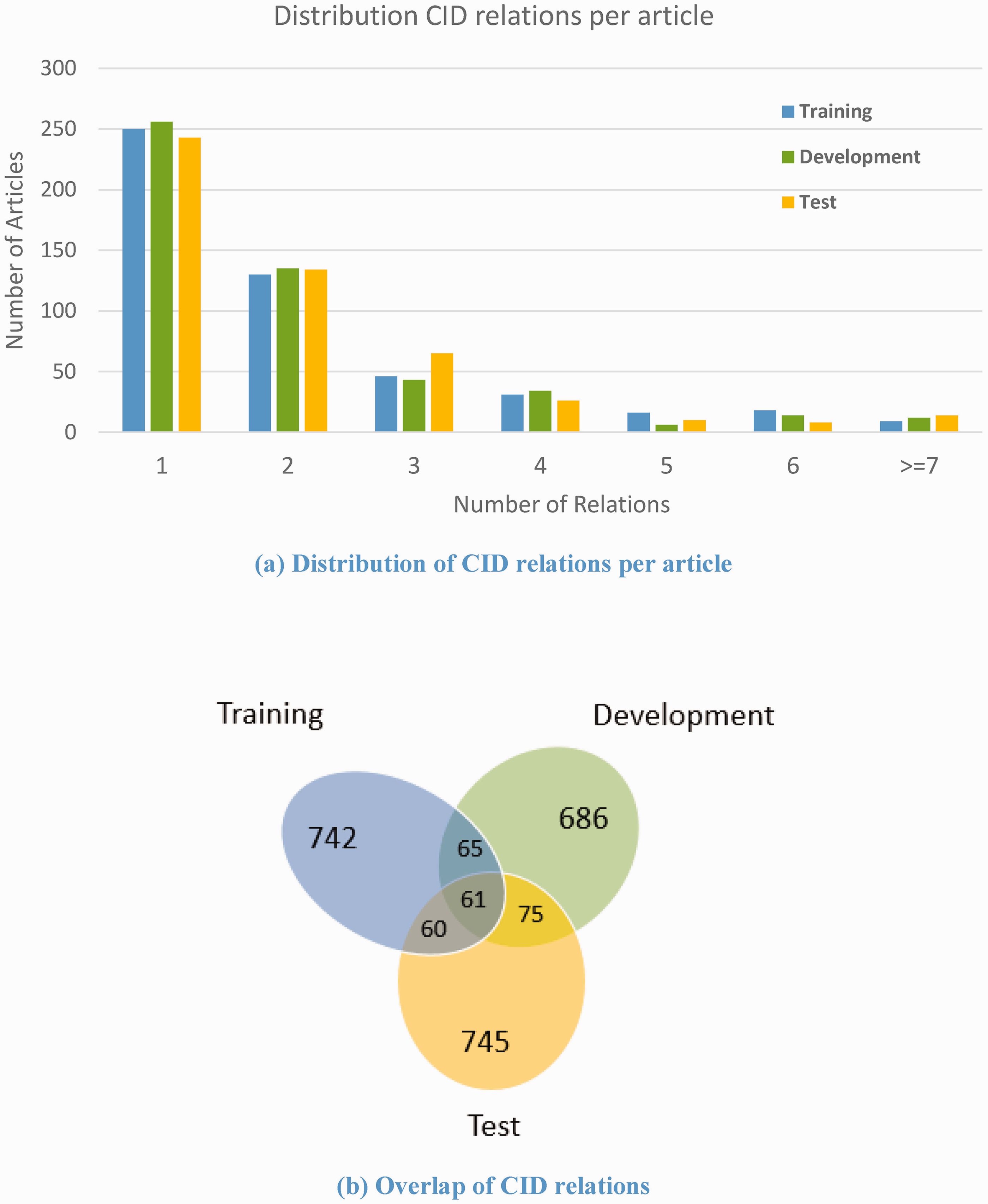 Database (Oxford), Volume 2016, , 2016, baw068, https://doi.org/10.1093/database/baw068
The content of this slide may be subject to copyright: please see the slide notes for details.
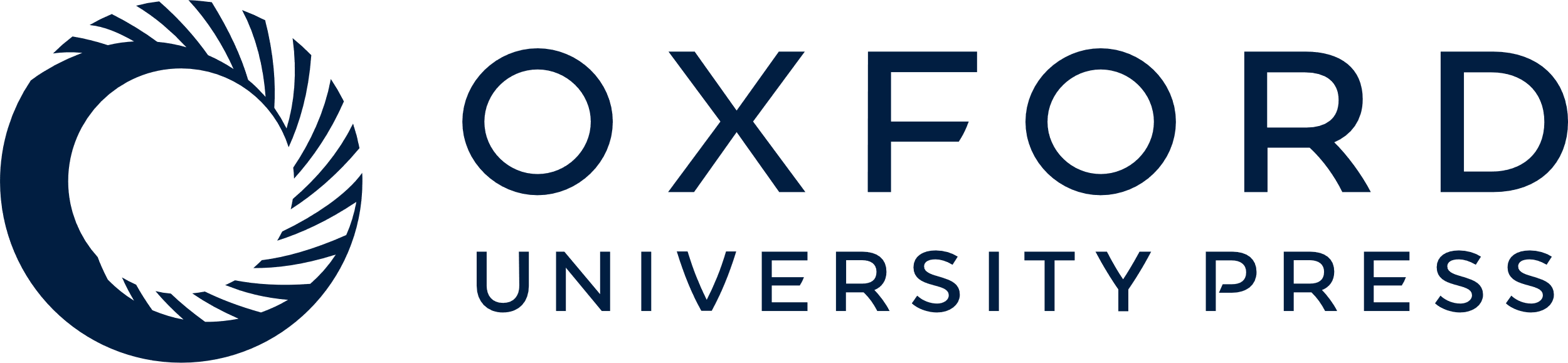 [Speaker Notes: Figure 7. Distribution of chemical-induced disease relations in the corpus.


Unless provided in the caption above, the following copyright applies to the content of this slide: Published by Oxford University Press 2016. This work is written by US Government employees and is in the public domain in the United States.]